«Здоров’язбережувальні технології – інноваційний крок в формуванні здорового способу життя».
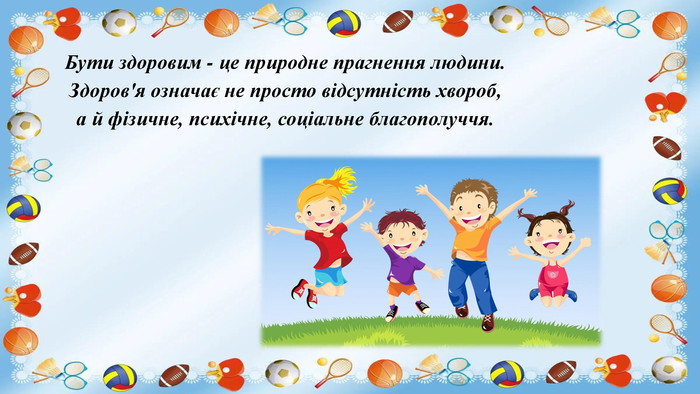 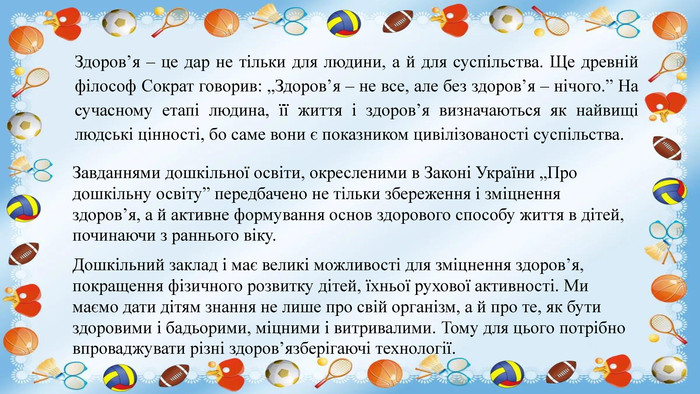 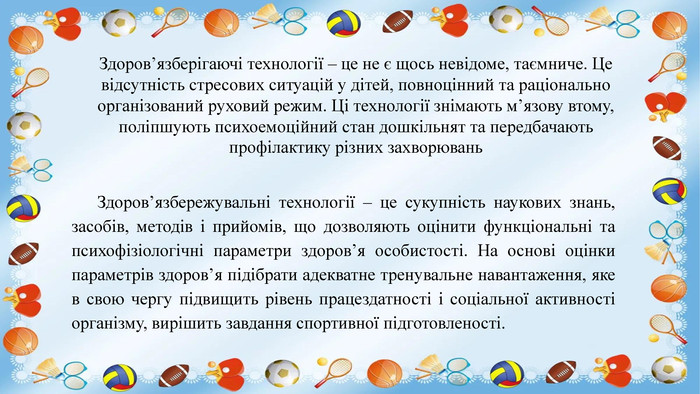 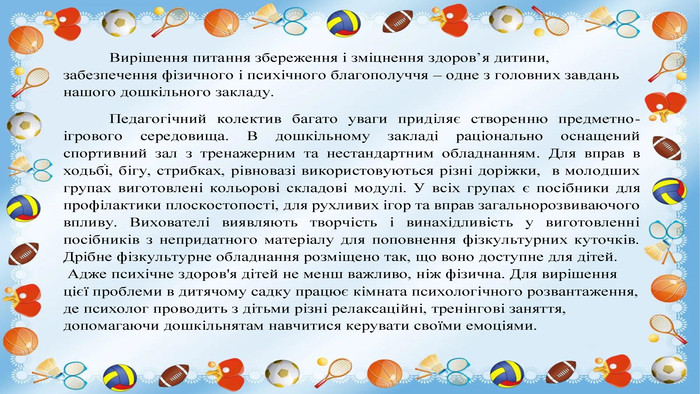 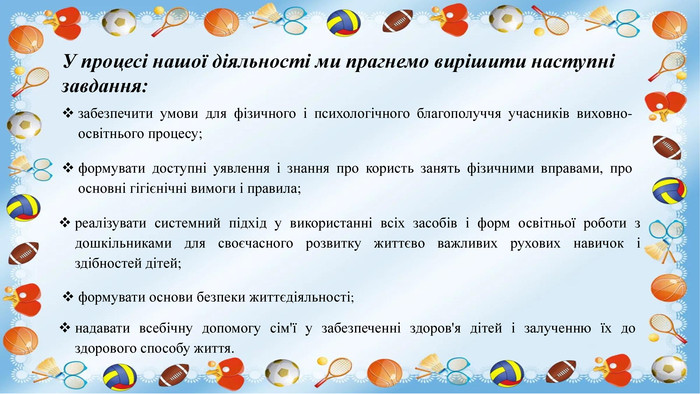 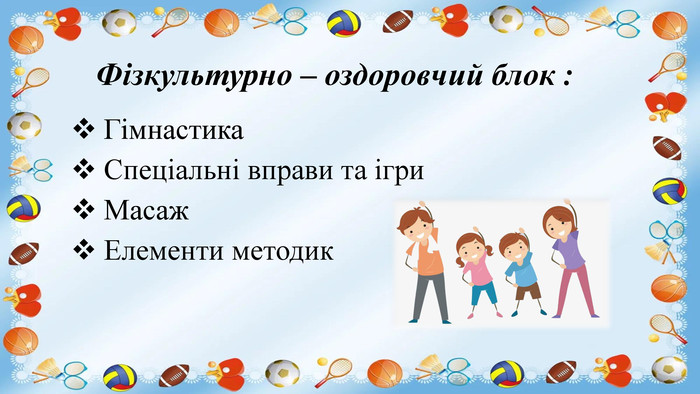 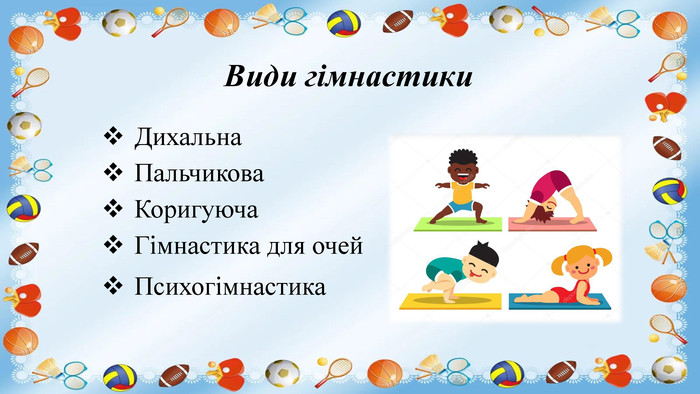 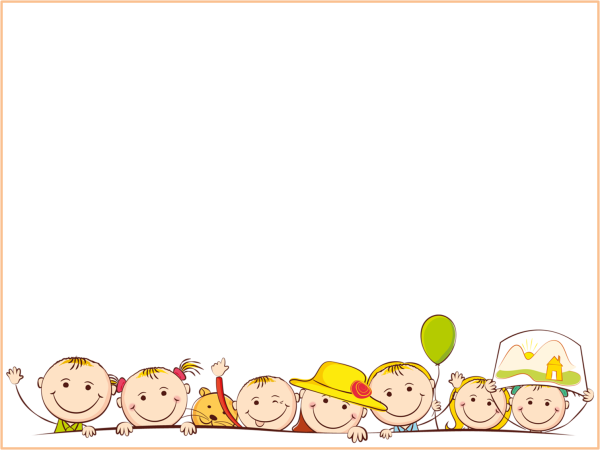 Коригуючі вправи ті ігри:
-для попередження плоскостопості, 
корекції постави, 
розвитку координації рухів та рівноваги, -загальної та дрібної моторики рук, 
розвитку уваги та пам`яті.
Коригуючі
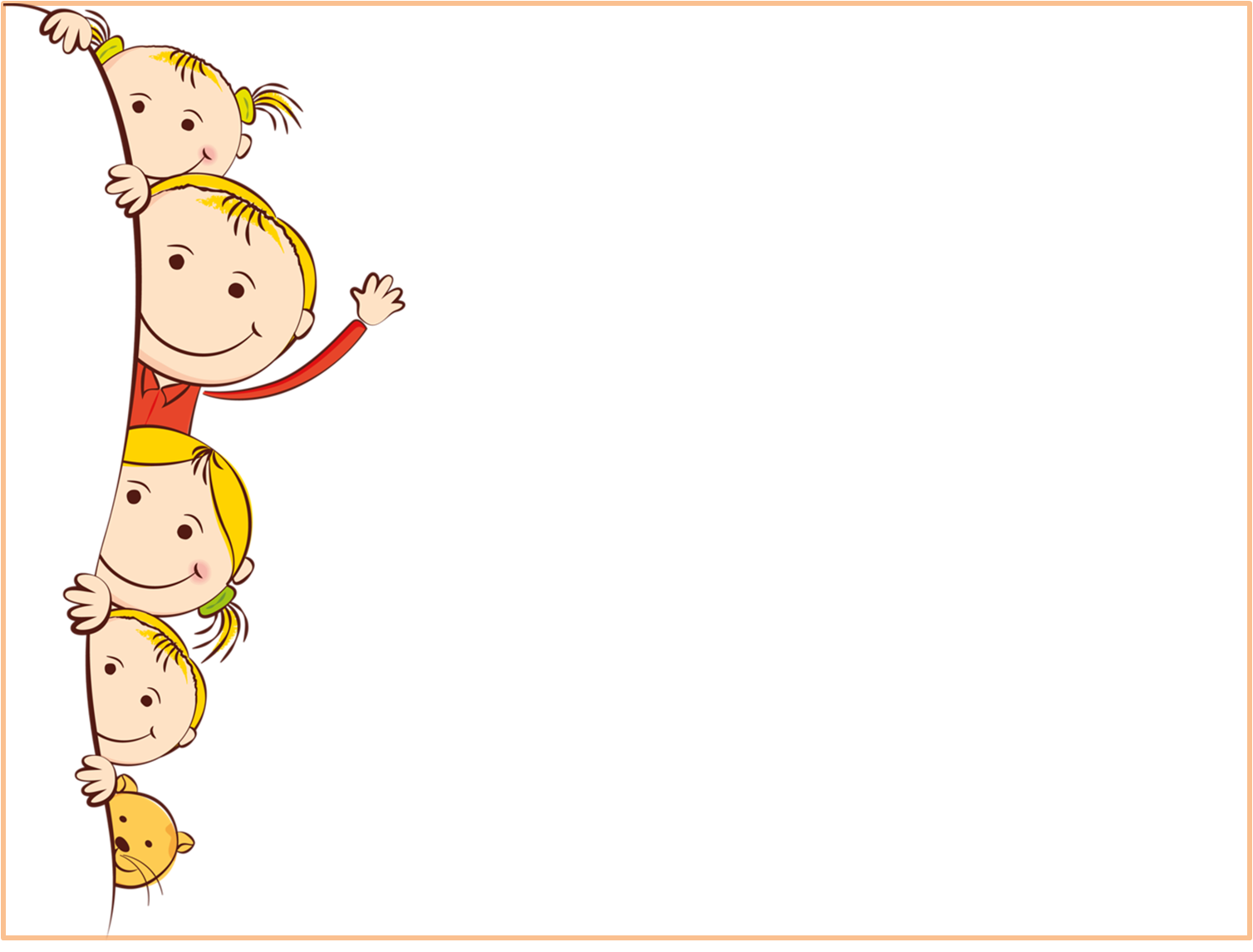 В Умовах нашого закладу  
використовуються наступні здоров`язбережувальні технології:
-
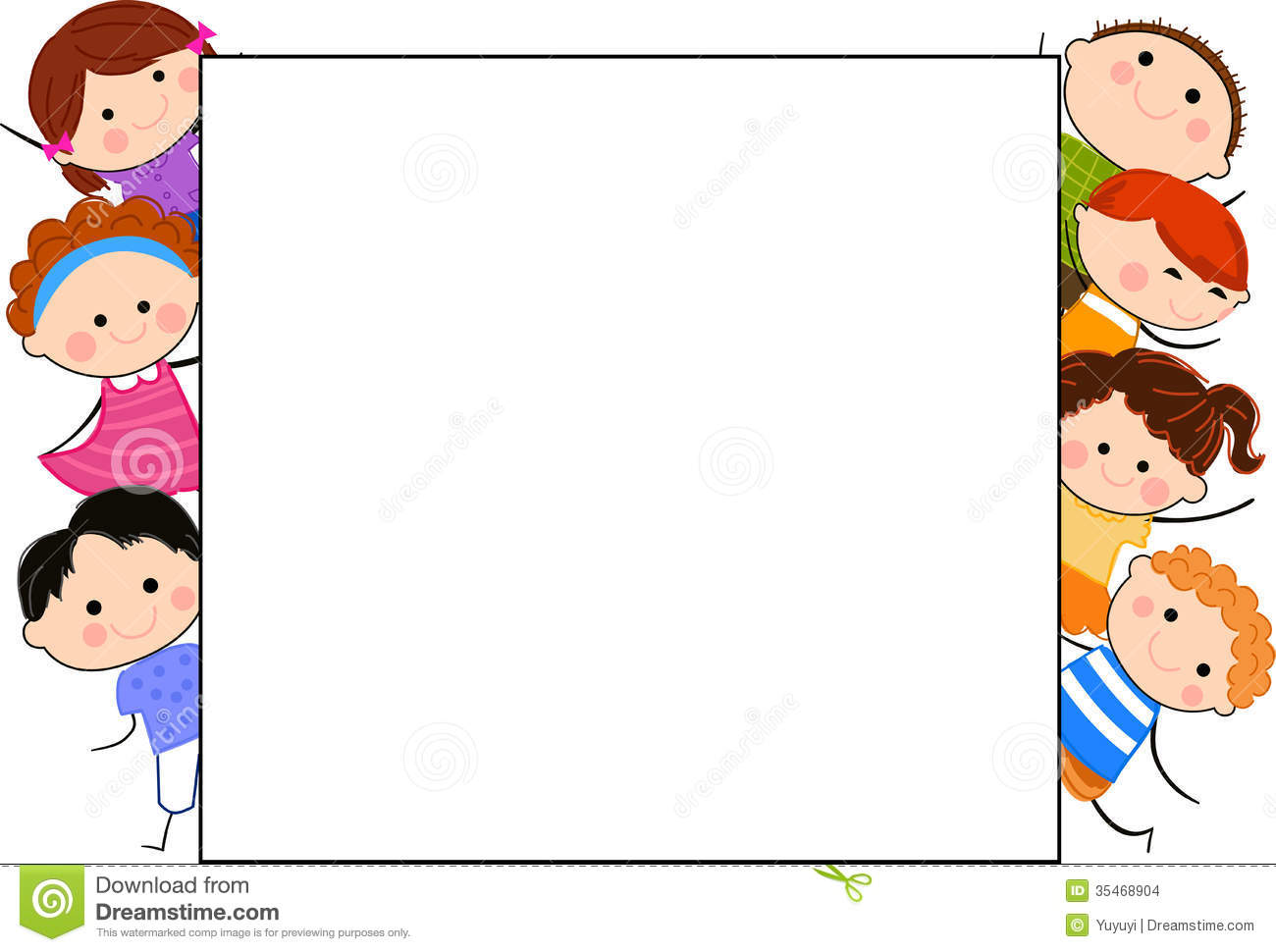 Стан організації здоров`язбережувального розвиваючого середовища (за результатами тематичного вивчення груп  для дітей середнього віку).
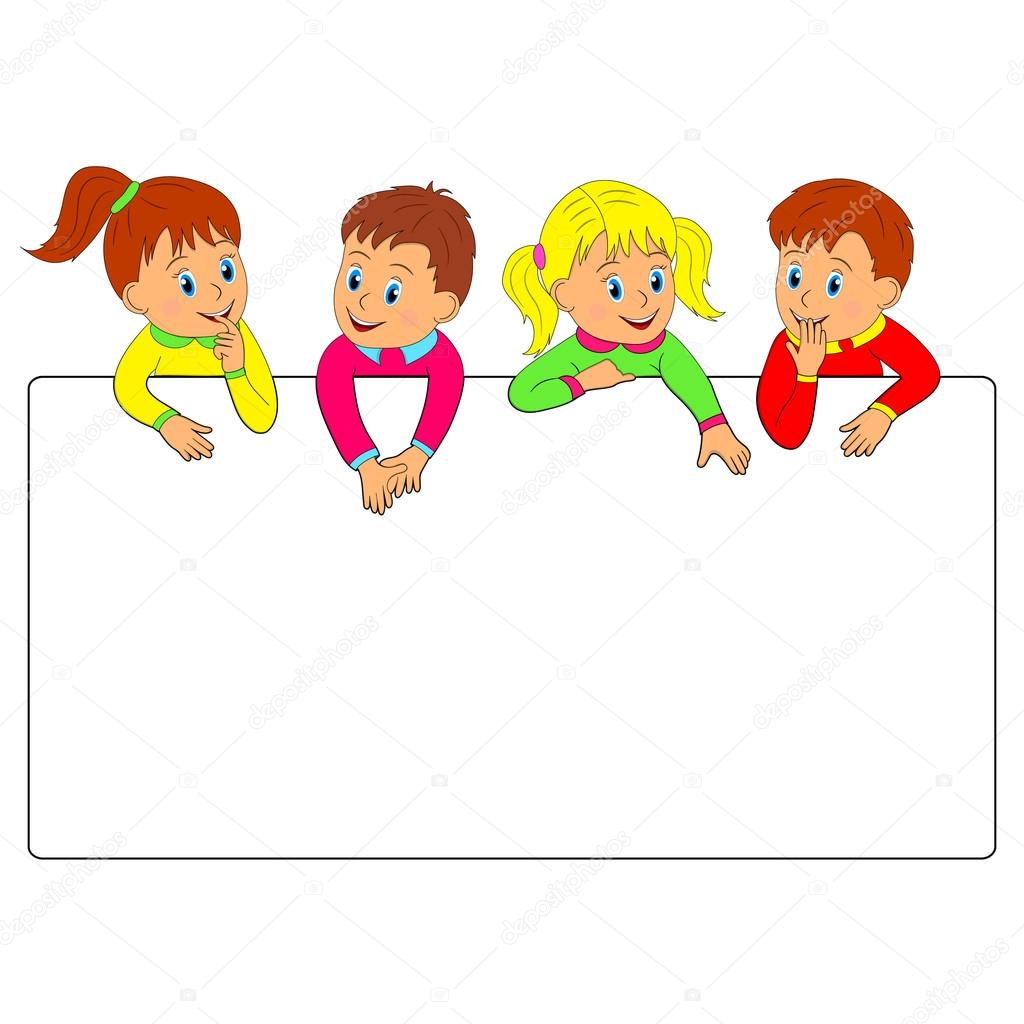 Дякуємо за увагу!